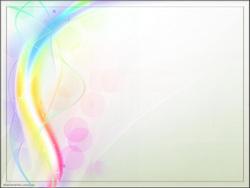 МУНИЦИПАЛЬНОЕ БЮДЖЕТНОЕ ОБЩЕОБРАЗОВАТЕЛЬНОЕ УЧРЕЖДЕНИЕ 
АНЖЕРО-СУДЖЕНСКОГО ГОРОДСКОГО ОКРУГА
«ОСНОВНАЯ ОБЩЕОБРАЗОВАТЕЛЬНАЯ ШКОЛА № 38»

Кейс – технология. Виды и типы кейсов
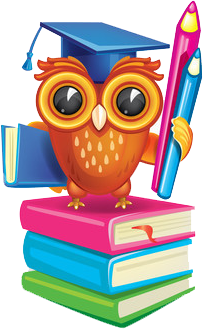 Козловская Т.А.,
учитель начальных классов МБОУ «ООШ №38»
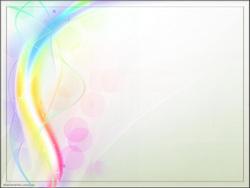 КЕЙС– ТЕХНОЛОГИИ-
 метод активного проблемно – ситуационного анализа, основанный на обучении путем решения конкретных задач-ситуаций (кейсов)
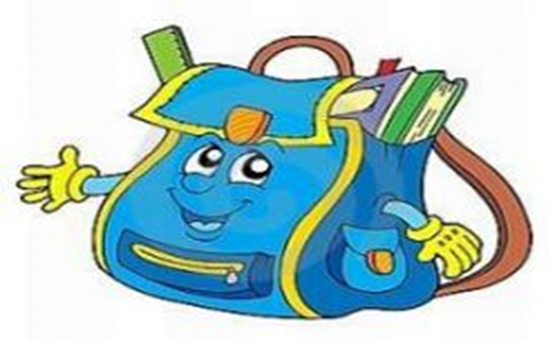 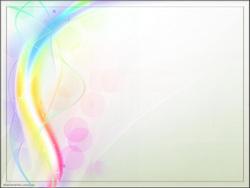 СТРУКТУРА КЕЙСА
краткое описание проблемной ситуации;
постановка задачи;
результат решения:
	-конкретное решение теоретической    проблемы,
     -конкретный результат практической проблемы
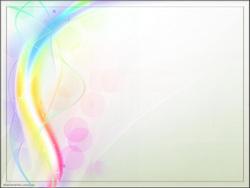 КЕЙС– ТЕХНОЛОГИИ


ПОВЫШАЮТ                                                                          РАЗВИВАЮТ 
МОТИВАЦИЮ                                                               ИНТЕЛЛЕКТУАЛЬНЫЕ
    УЧЕНИЯ                                                                                  НАВЫКИ
  
                                                     РАЗВИВАЮТ
                                              УМЕНИЯ СЛУШАТЬ,
                                             ПОНИМАТЬ ДРУГИХ
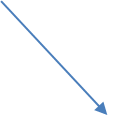 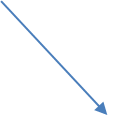 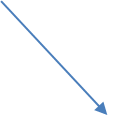 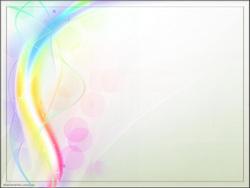 ВИДЫ  КЕЙСОВ

ПРАКТИЧЕСКИЕ
ОБУЧАЮЩИЕ
НАУЧНО-ИССЛЕДОВАТЕЛЬСКИЕ
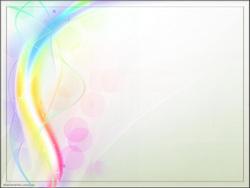 ТИПЫ  КЕЙСОВ
СТРОГИЙ (структурированный)
НЕСТРУКТУРИРОВАННЫЙ
ПЕРВООТКРЫВАТЕЛЬСКИЙ
«МАЛЕНЬКИЕ  НАБРОСКИ»
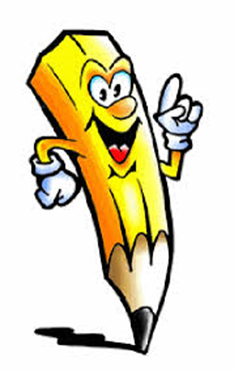 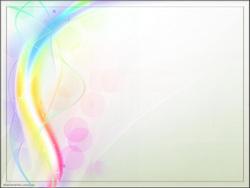 ТИПЫ  КЕЙСОВ
(ПО СТЕПЕНИ СЛОЖНОСТИ)

ИЛЛЮСТРАТИВНЫЕ УЧЕБНЫЕ СИТУАЦИИ-КЕЙСЫ 
УЧЕБНЫЕ СИТУАЦИИ-КЕЙСЫ 
ПРИКЛАДНЫЕ УПРАЖНЕНИЯ
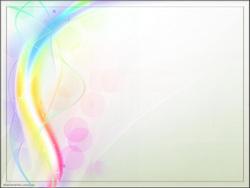 АЛГОРИТМ 
РАБОТЫ С КЕЙСОМ
 ЗНАКОМСТВО И ИССЛЕДОВАНИЕ ПРЕДЛОЖЕННОЙ СИТУАЦИИ (КЕЙСА); 
СБОР И АНАЛИЗ НЕДОСТАЮЩЕЙ ИНФОРМАЦИИ;
ОБСУЖДЕНИЕ ВОЗМОЖНЫХ ВАРИАНТОВ РЕШЕНИЯ ПРОБЛЕМЫ;
ВЫРАБОТКА НАИЛУЧШЕГО РЕШЕНИЯ
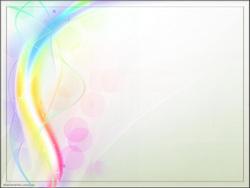 КЕЙС– ТЕХНОЛОГИИ

-развивают навык анализа и критического мышления; 
-соединяют теорию и практику в единое целое;
-представляют примеры принимаемых решений;
-демонстрируют различные позиции и точки зрения;
-формируют навык оценки альтернативных вариантов в условиях неопределенности
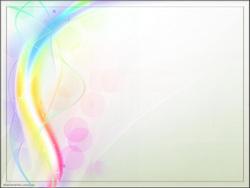 «СКАЖИ МНЕ, И Я ЗАБУДУ.
ПОКАЖИ МНЕ,-И Я СМОГУ ЗАПОМНИТЬ.
ПОЗВОЛЬ МНЕ ЭТО СДЕЛАТЬ САМОМУ,
И Я НАУЧУСЬ»
КОНФУЦИЙ
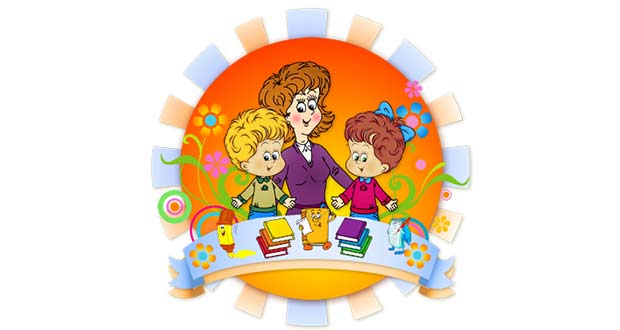